CHƯƠNG 2 – BÀI 4. PHÉP NHÂN VÀ PHÉP CHIA HAI SỐ NGUYÊN
KHỞI ĐỘNG
10. 5 = 50
Tính: 10.5
(-10) . 5???
BÀI 4. PHÉP NHÂN VÀ PHÉP CHIA HAI SỐ NGUYÊN
1. Nhân hai số nguyên khác dấu.
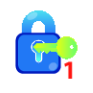 -12
a) Hoàn thành phép tính sau: (-4).3 = (-4) + (-4) + (-4) =
b) Theo cách trên hãy tính: (-5).2        (-6).3
(-5).2 = (-5) + (-5) = -10
(-6).3 =  (-6) +(-6) + (-6) = -18
c) Em có nhận xét gì về dấu của tích hai số nguyên khác dấu?
Dấu của tích hai số nguyên khác dấu đều mang dấu âm.
BÀI 4. PHÉP NHÂN VÀ PHÉP CHIA HAI SỐ NGUYÊN
1. Nhân hai số nguyên khác dấu.
Quy tắc nhân hai số nguyên khác dấu:
Tích của hai số nguyên khác dấu luôn là một số nguyên âm.
Khi nhân hai số nguyên khác dấu, ta nhân số dương với số đối của số âm rồi thêm dấu (-) trước kết quả.
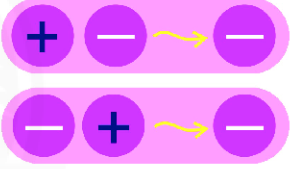 BÀI 4. PHÉP NHÂN VÀ PHÉP CHIA HAI SỐ NGUYÊN
1. Nhân hai số nguyên khác dấu.
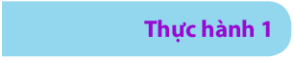 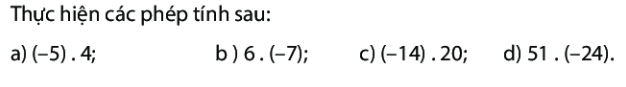 giải
a) (-5) . 4 = - (5.4) = -20
c) (-14) . 20 = -(14.20) = -280
d) 51.(-24) = -(51.24) = -1224
b) 6 . (-7) = - (6.7) = -42
BÀI 4. PHÉP NHÂN VÀ PHÉP CHIA HAI SỐ NGUYÊN
1. Nhân hai số nguyên khác dấu.
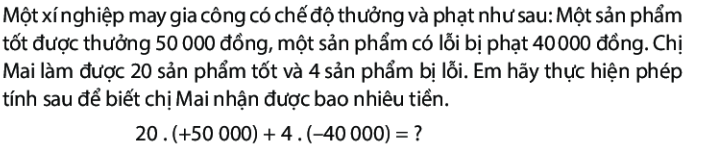 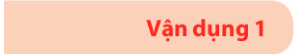 giải
Số tiền chị Mai nhận được là:
20 . (+50 000) + 4. (-40 000) = 1 000 000 + (-160 000) = 840 000(đồng)
BÀI 4. PHÉP NHÂN VÀ PHÉP CHIA HAI SỐ NGUYÊN
Nhân hai số nguyên dương ta thực hiện như thế nào?
Nhân như hai số tự nhiên
2. Nhân hai số nguyên cùng dấu
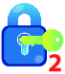 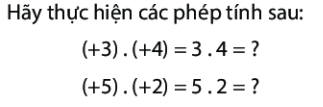 12
10
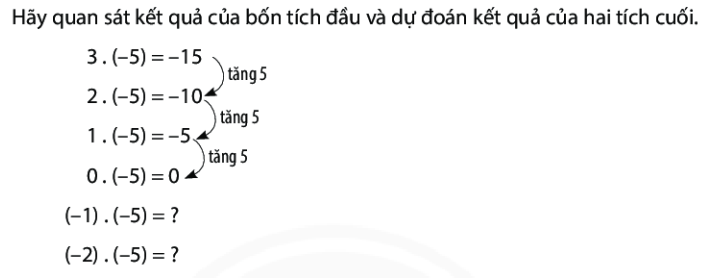 Nhân hai số nguyên âm ta thực hiện như thế nào?
Dấu của các thừa số đều là dấu âm.
- Dấu của các tích đều mang dấu dương
5
Nhận xét dấu của các thừa số trong hai phép tính trên và dấu tích của chúng?
10
BÀI 4. PHÉP NHÂN VÀ PHÉP CHIA HAI SỐ NGUYÊN
2. Nhân hai số nguyên cùng dấu
Quy tắc nhân hai số nguyên cùng dấu:
Khi nhân hai số nguyên cùng dương, ta nhân chúng như nhân hai số tự nhiên.
Khi nhân hai số nguyên cùng âm, ta nhân hai số đối của chúng.
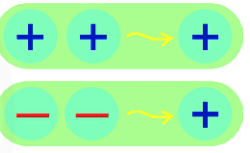 Chú ý:
Cho hai số nguyên dương a và b, ta có:  (-a).(-b) = (+a).(+b) =a.b
- Tích của hai số nguyên cùng dấu luôn là một số nguyên dương.
BÀI 4. PHÉP NHÂN VÀ PHÉP CHIA HAI SỐ NGUYÊN
2. Nhân hai số nguyên cùng dấu
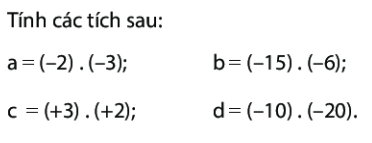 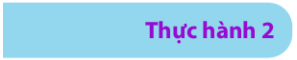 a = (-2).(-3) = 2.3 =6
c = (+3).(+2) = 3.2 =6
b = (-15).(-6) =15.6 =90
d = (-10).(-20) = 10.20 =200
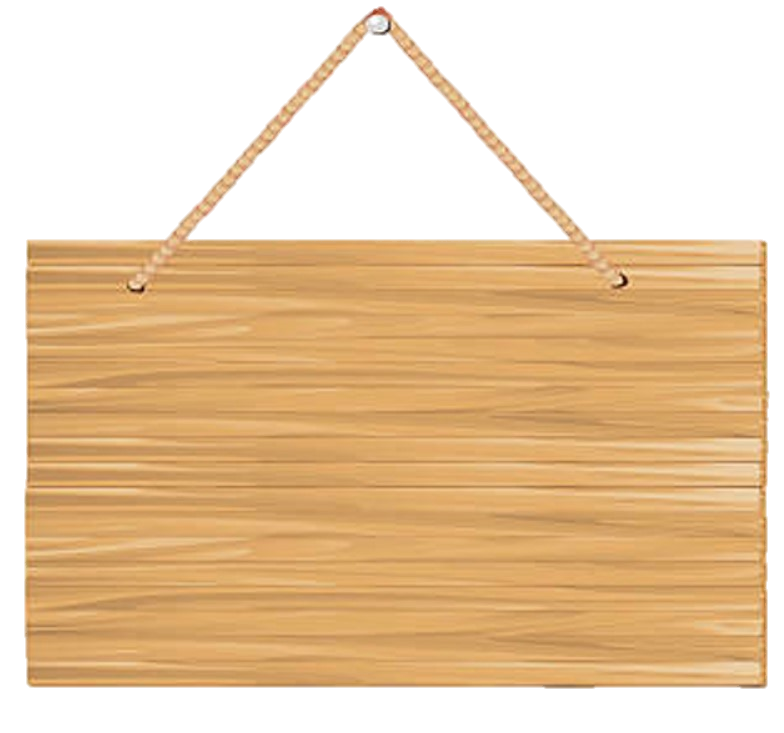 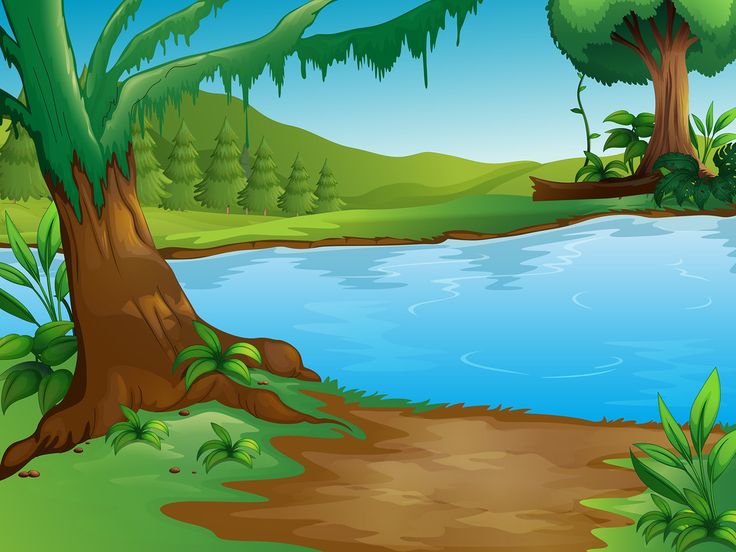 AI NHANH HƠN
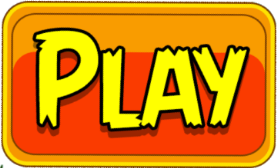 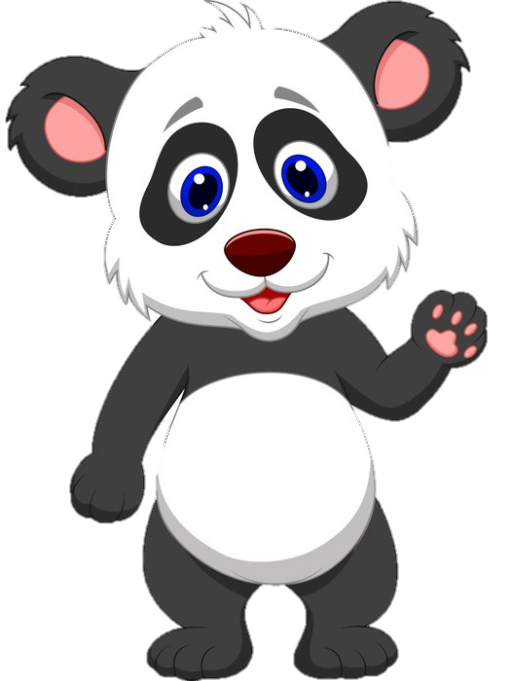 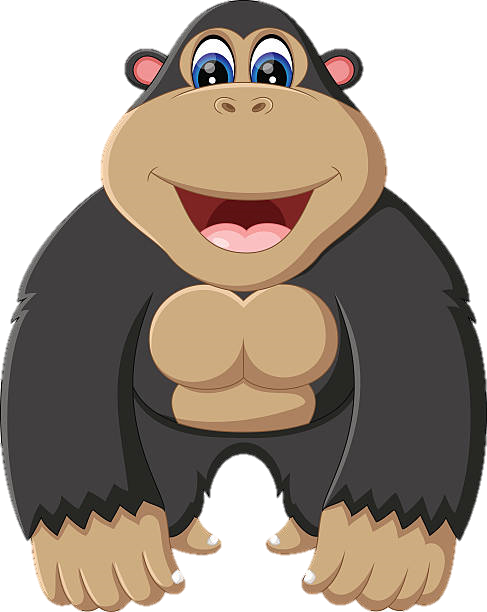 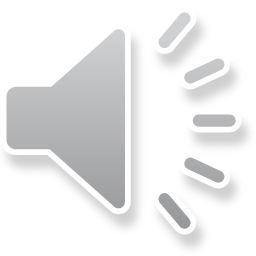 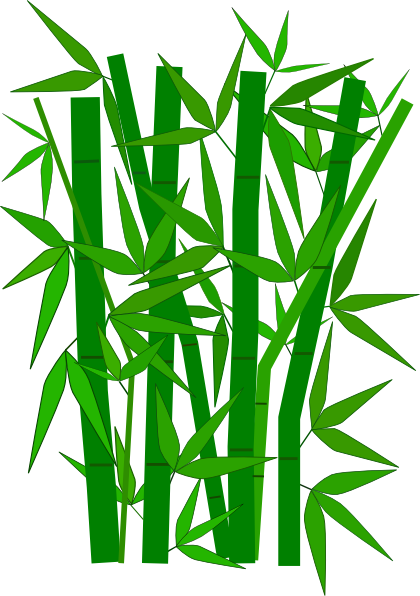 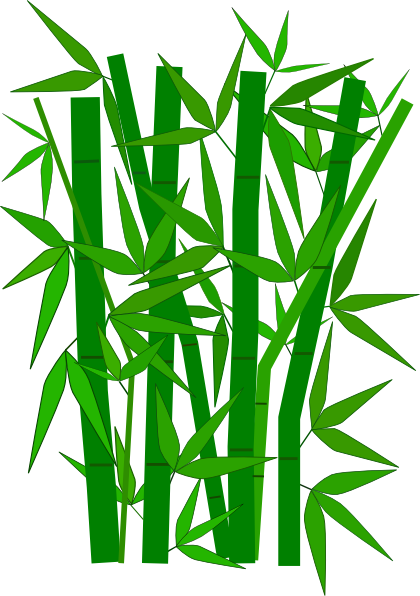 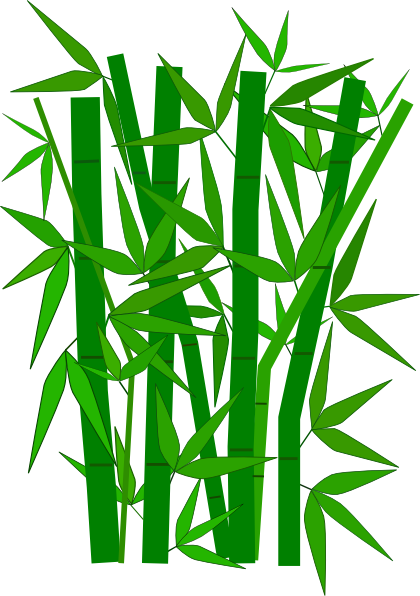 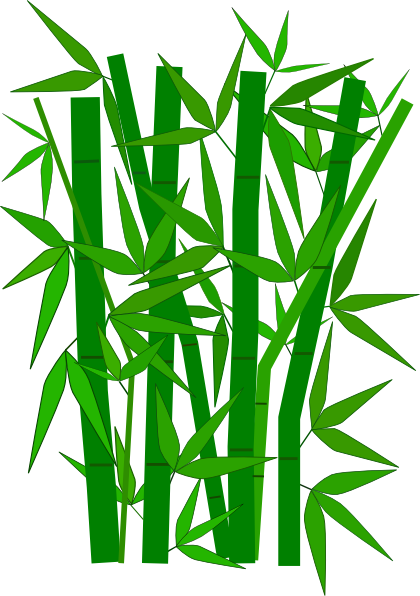 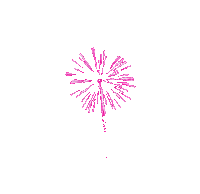 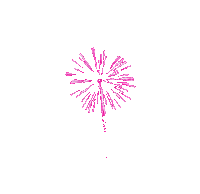 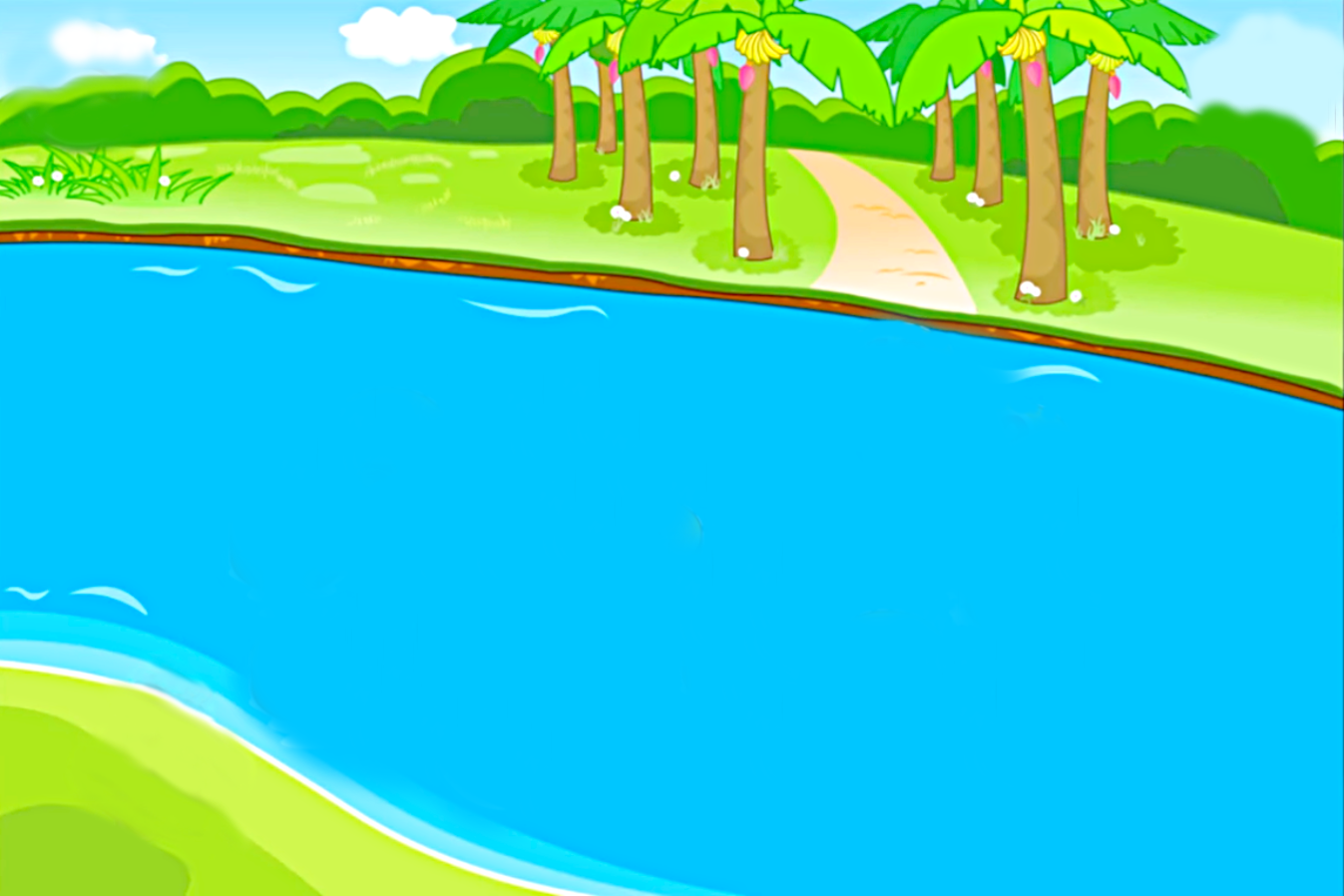 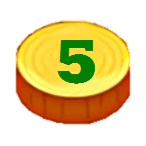 CHÚC MỪNG
CHÚC MỪNG
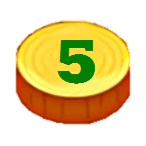 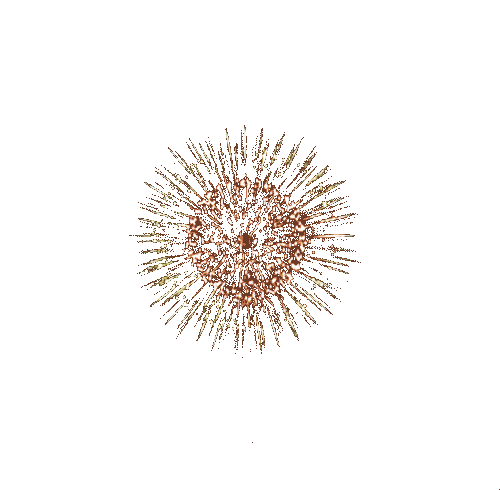 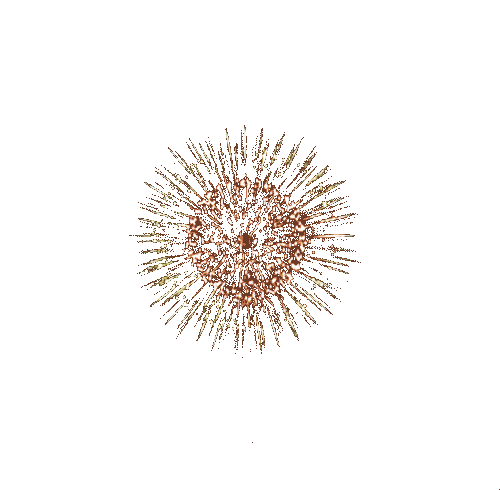 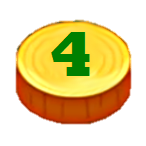 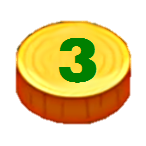 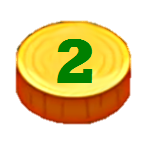 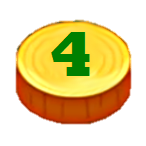 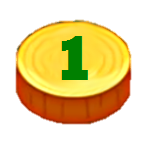 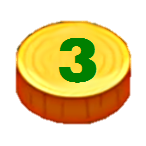 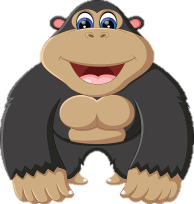 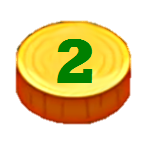 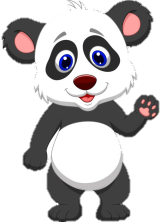 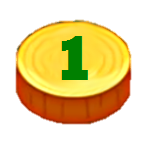 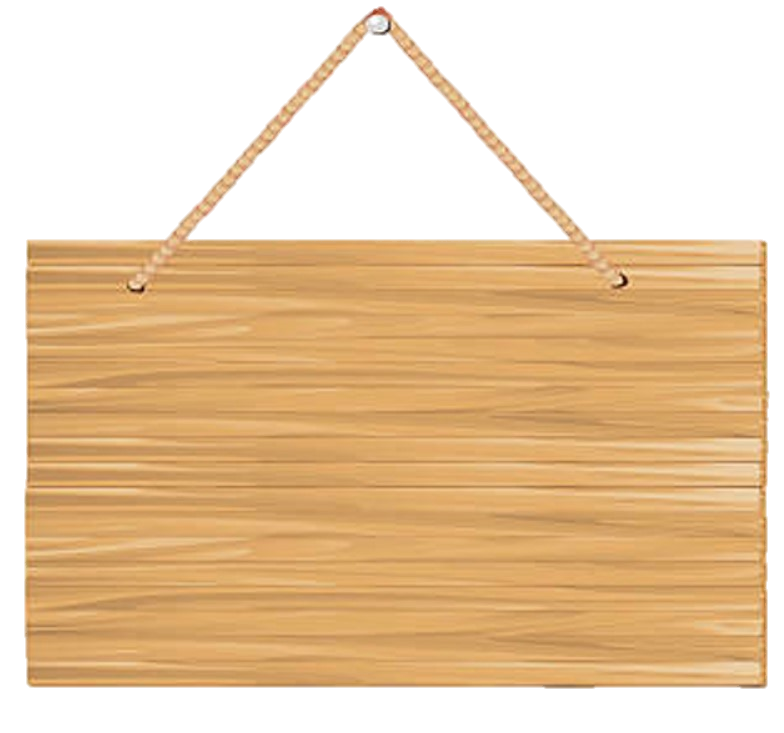 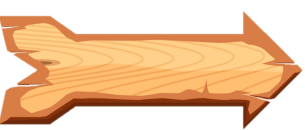 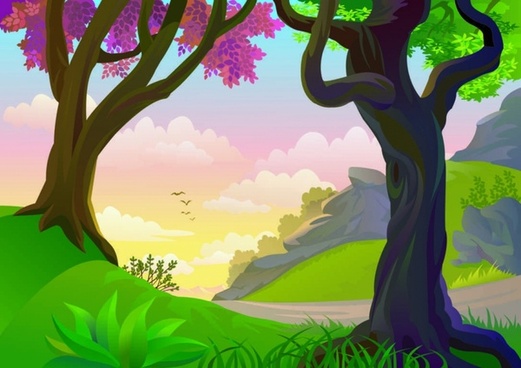 -21
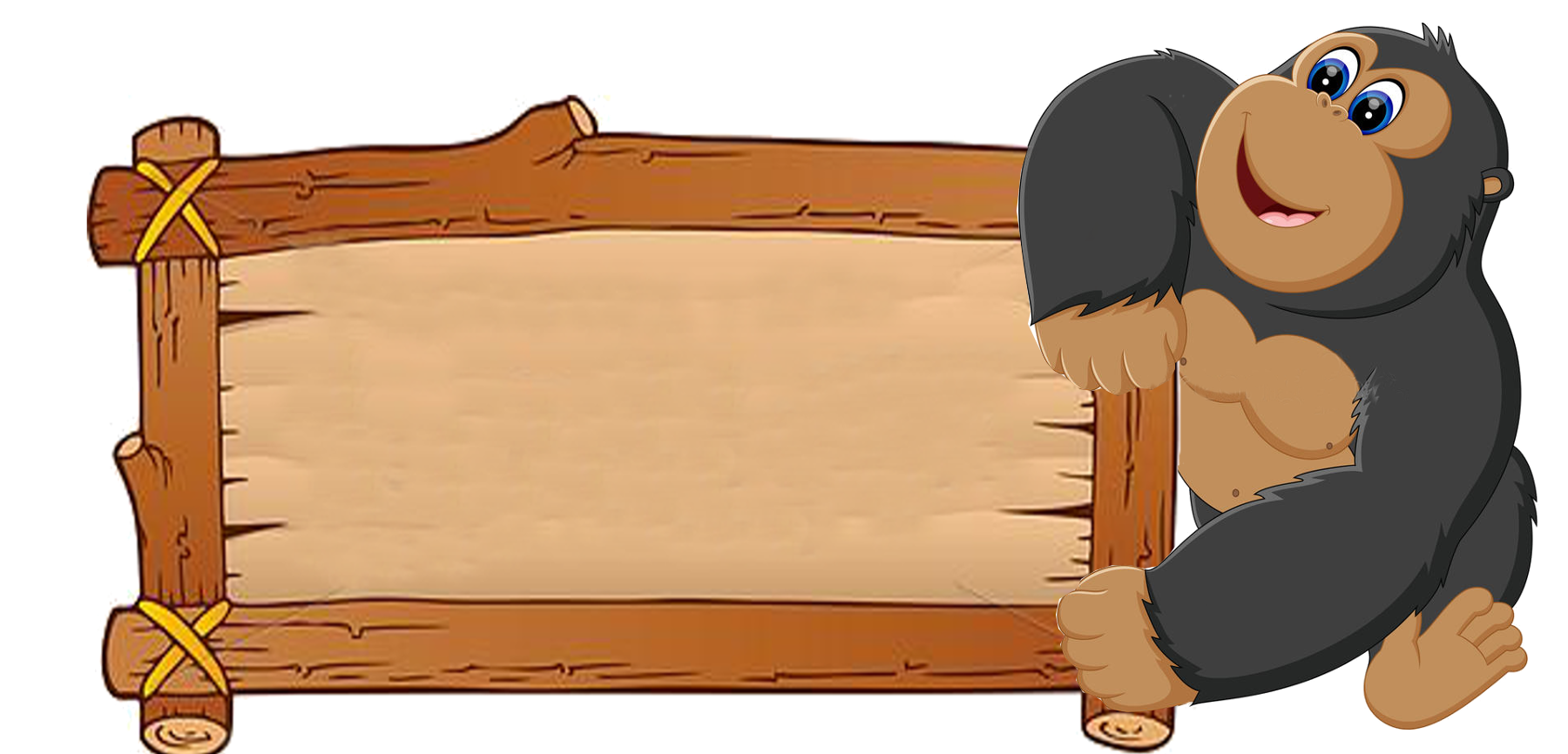 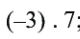 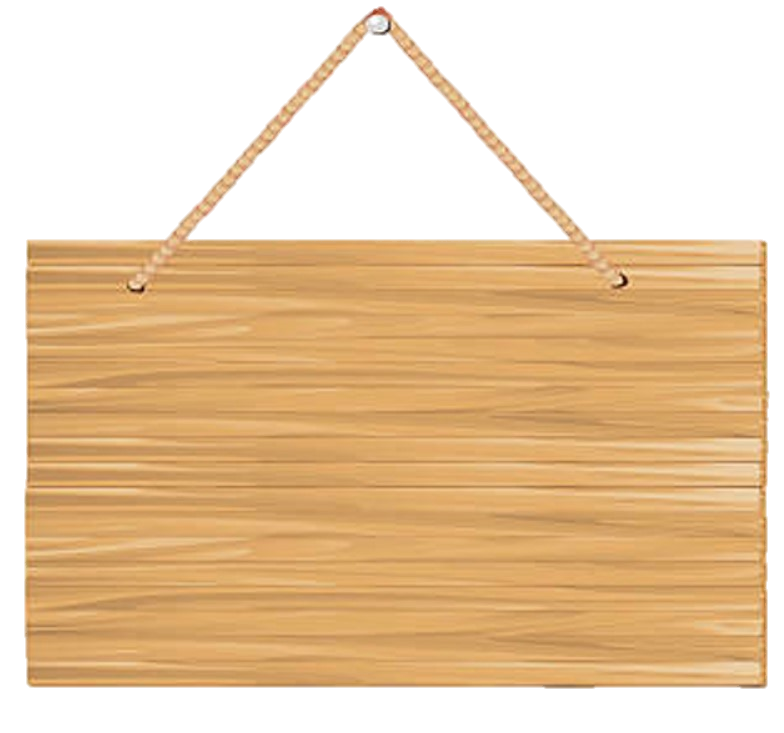 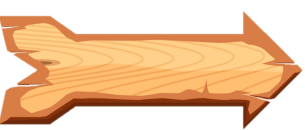 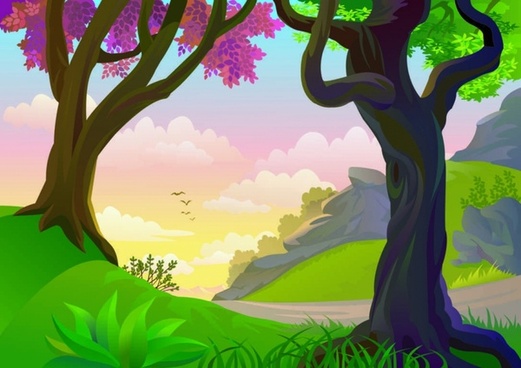 48
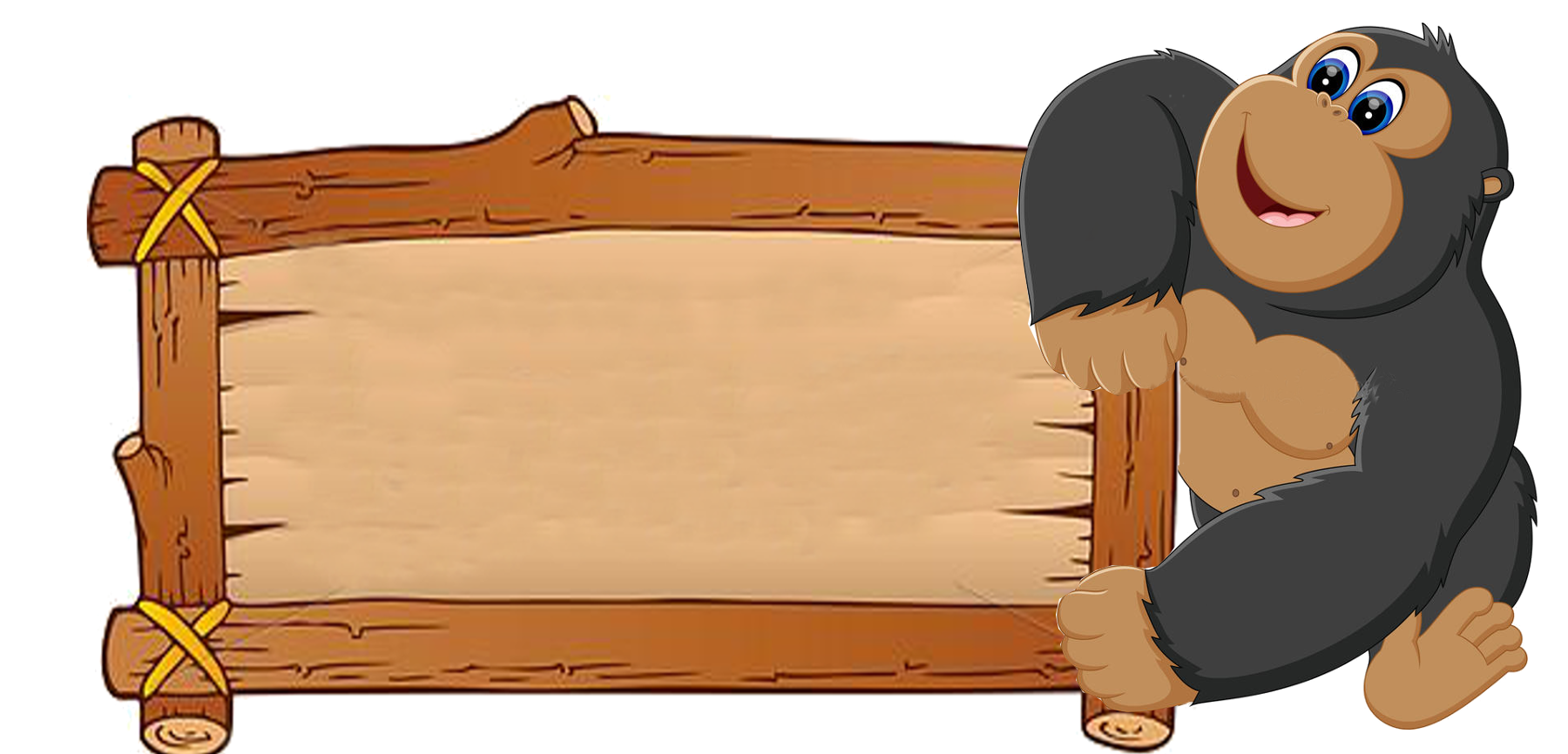 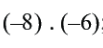 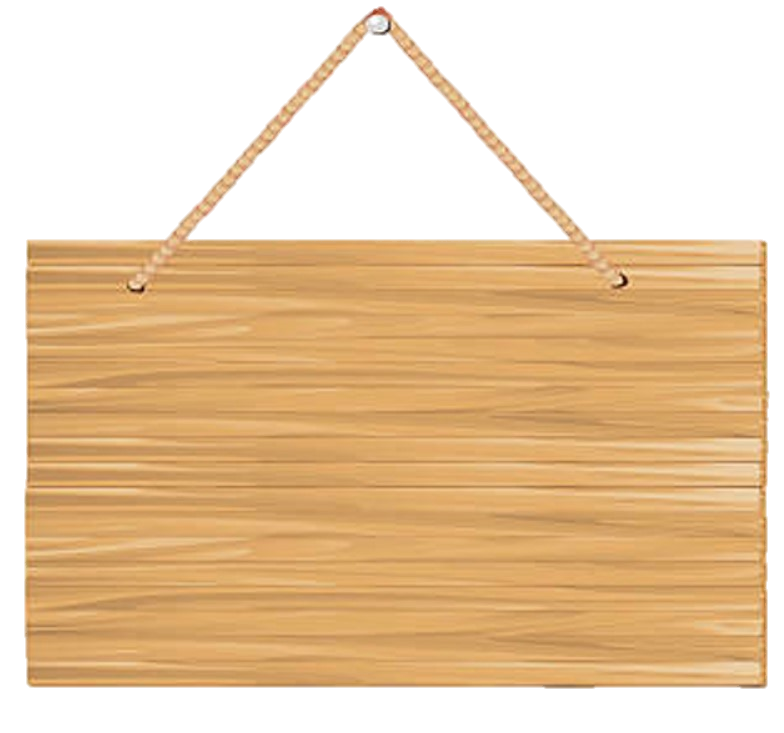 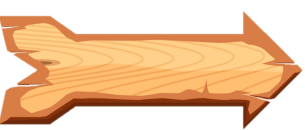 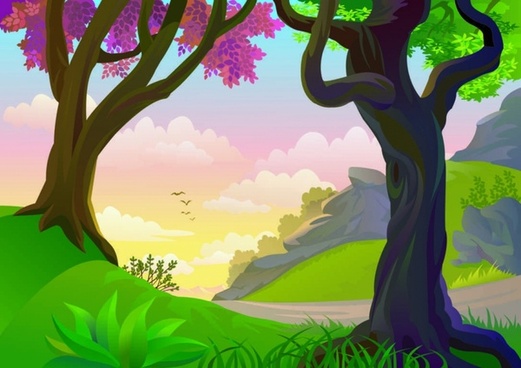 -240
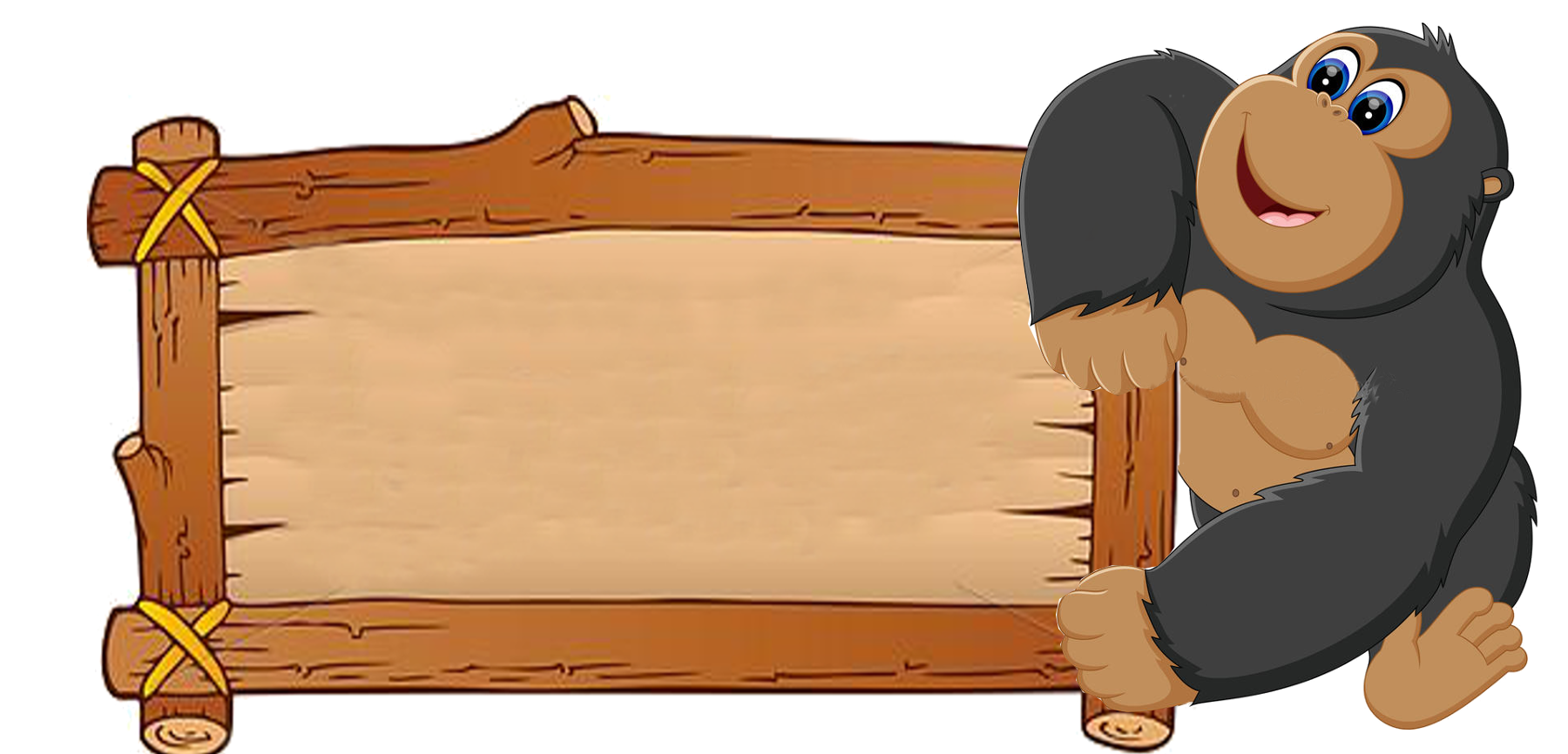 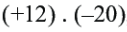 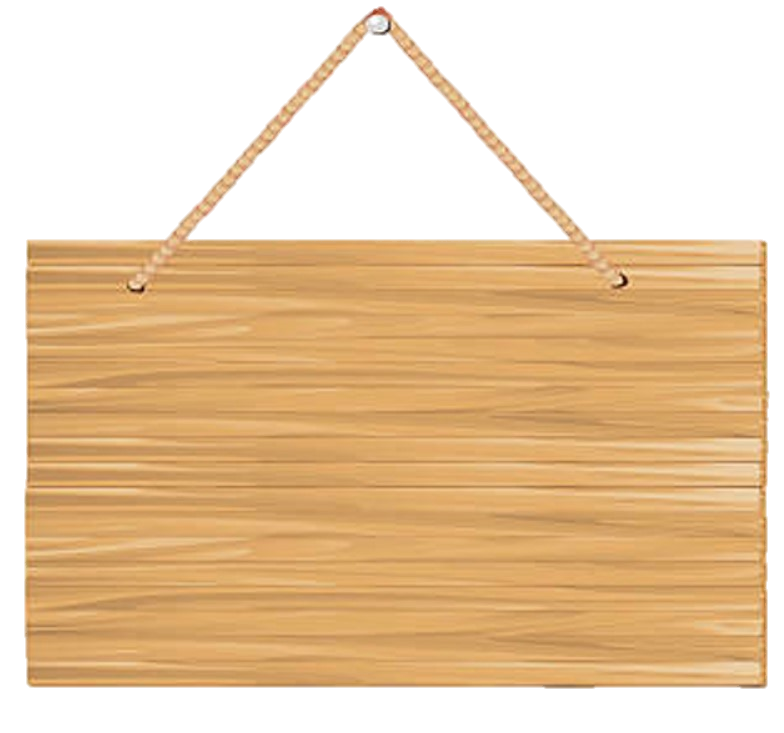 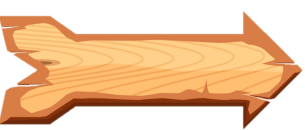 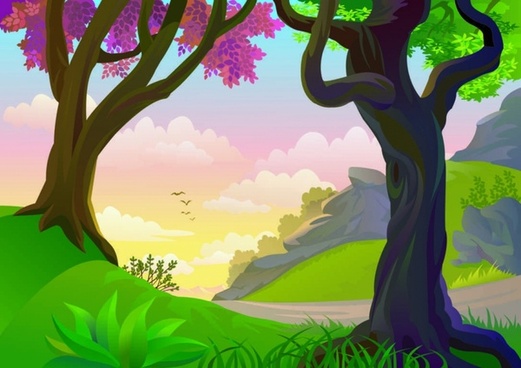 -120
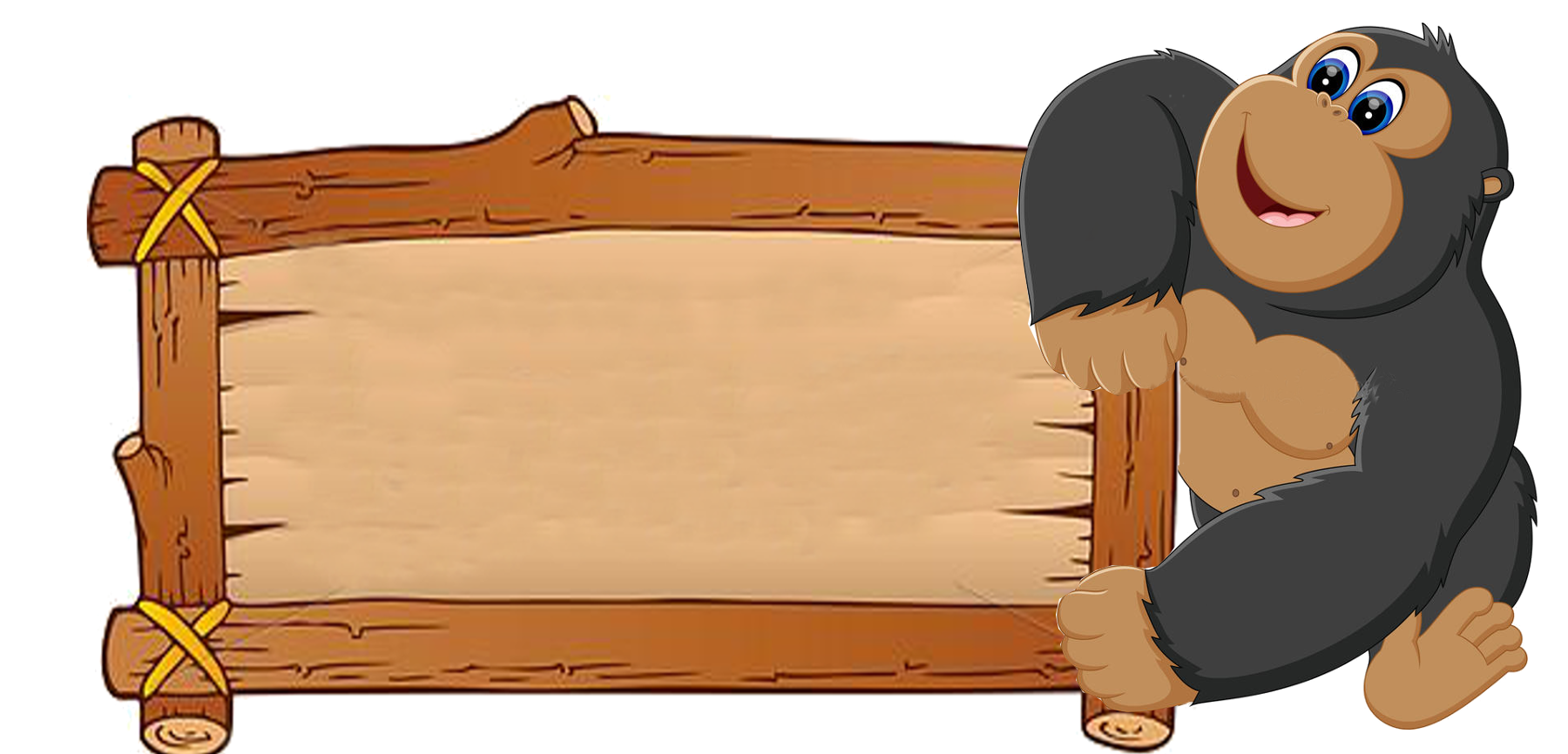 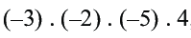 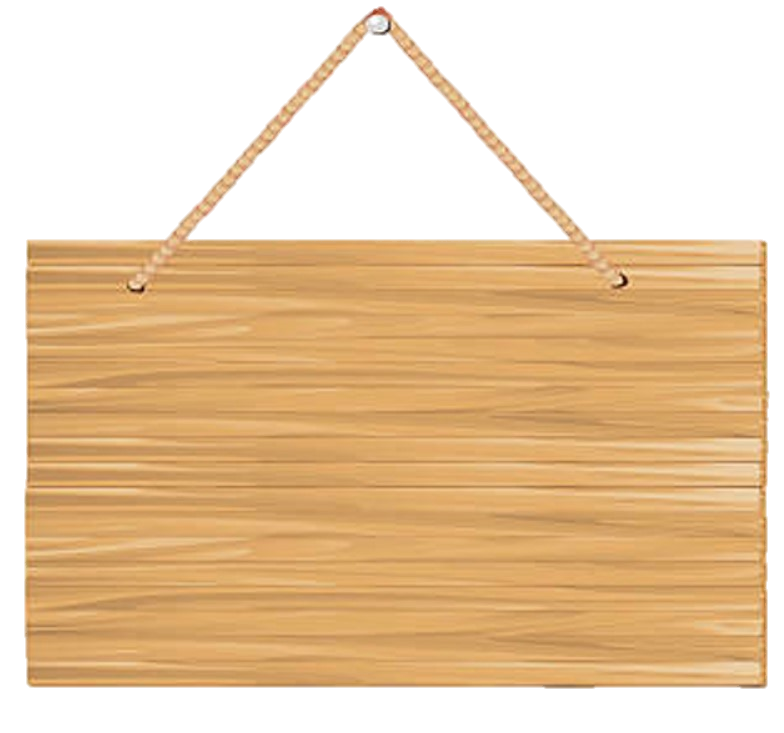 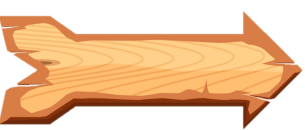 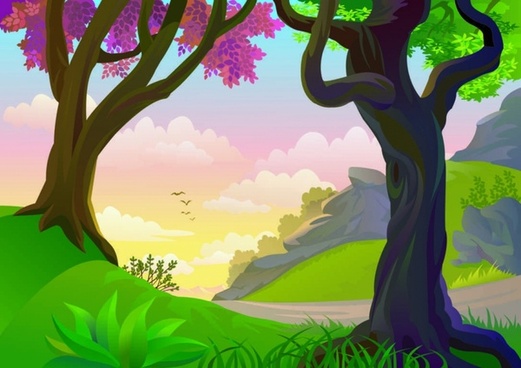 1200
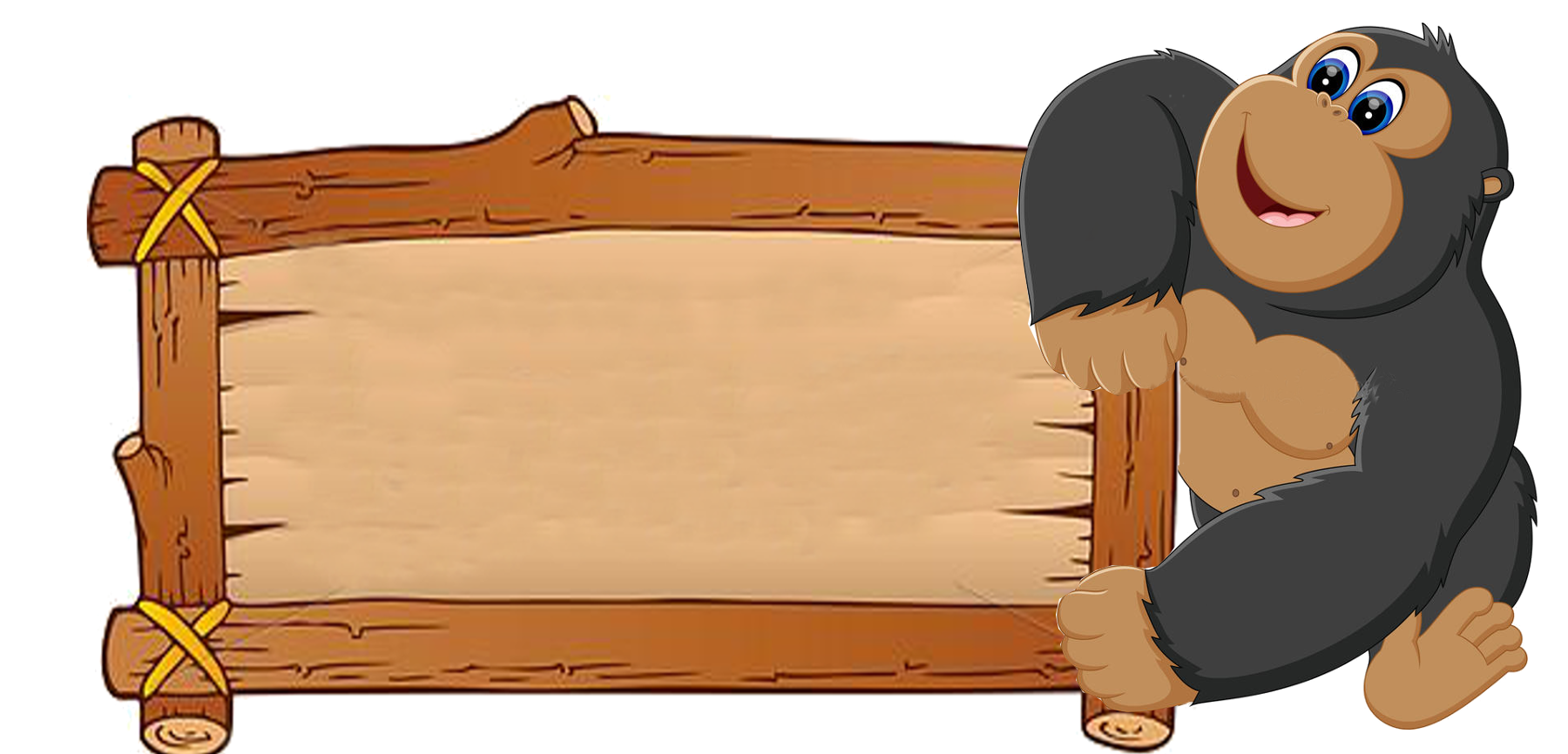 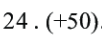 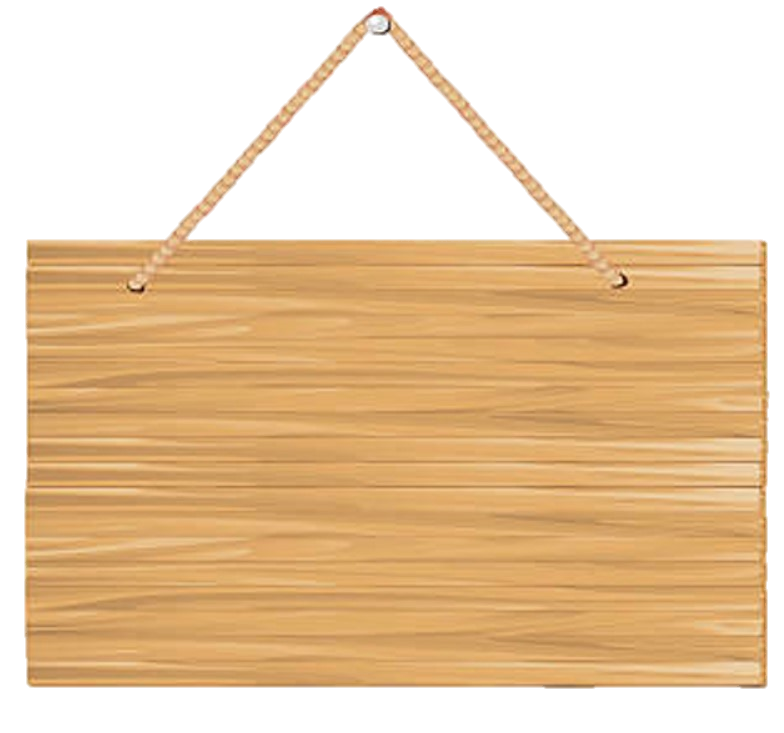 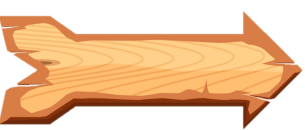 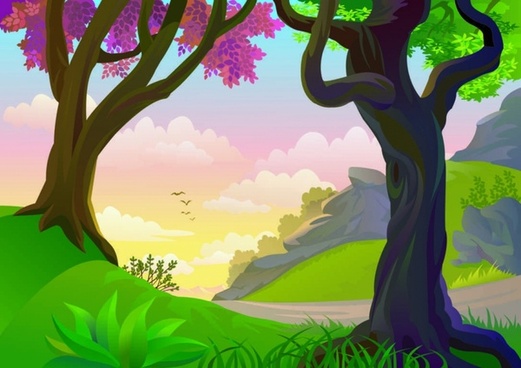 240
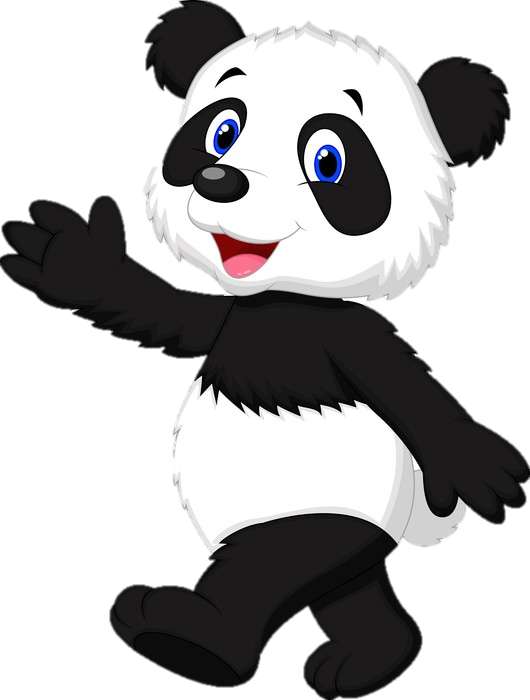 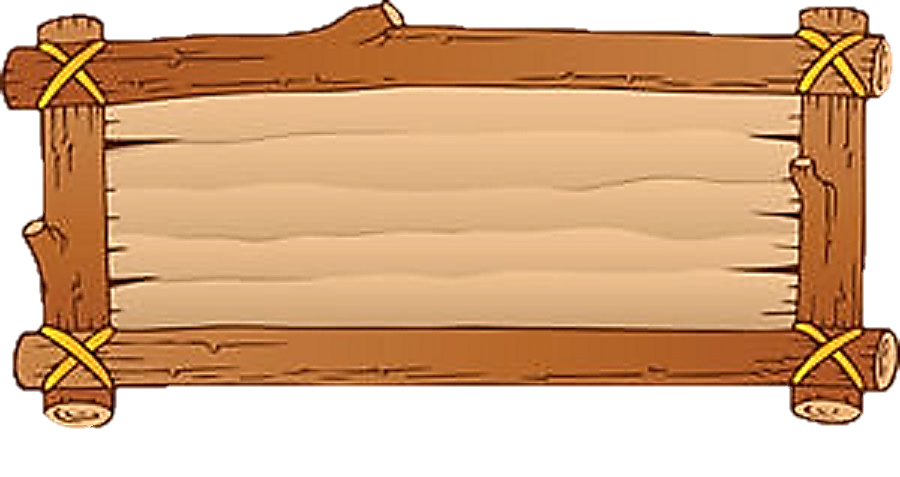 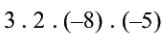 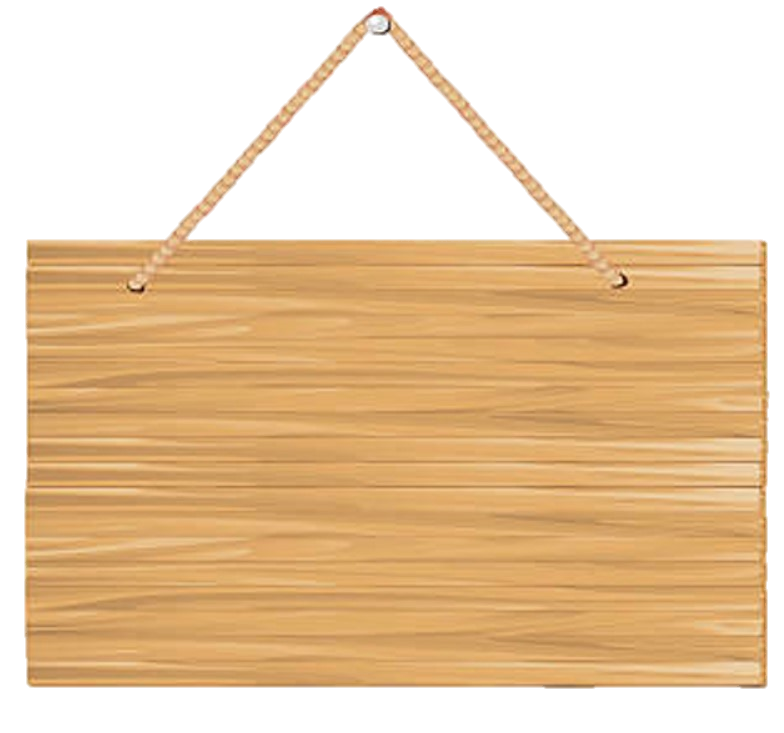 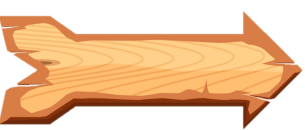 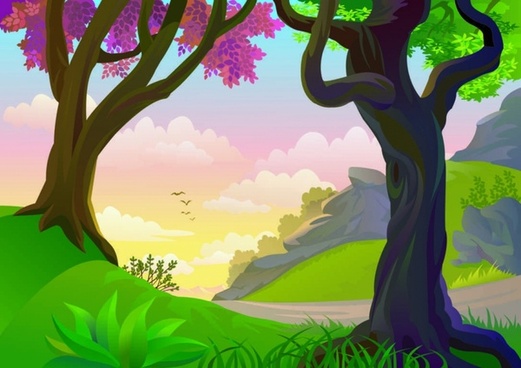 639
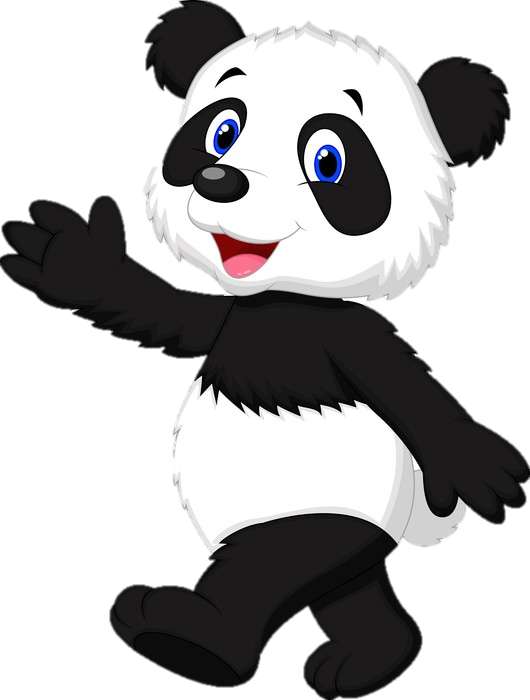 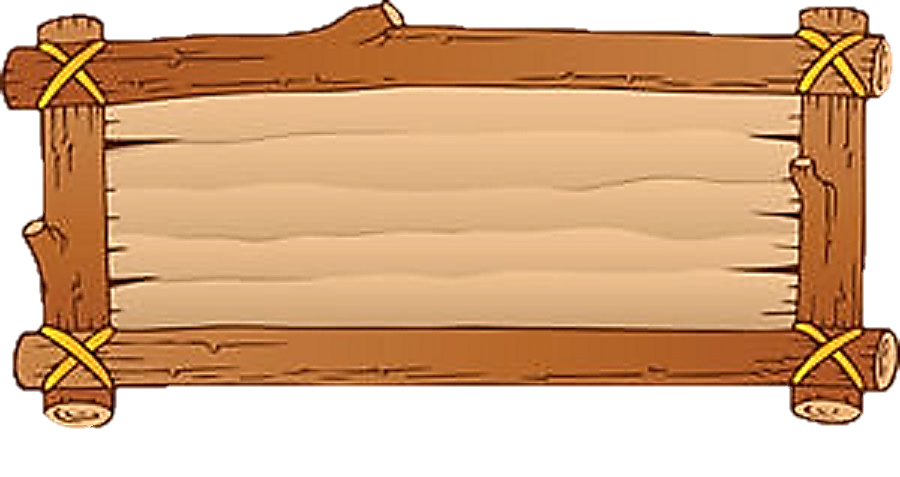 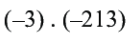 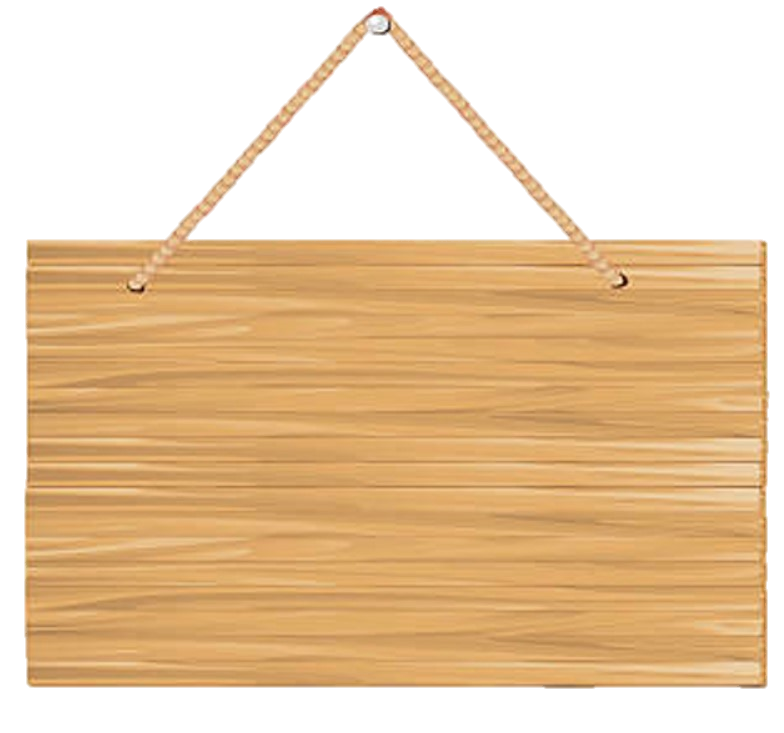 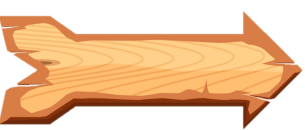 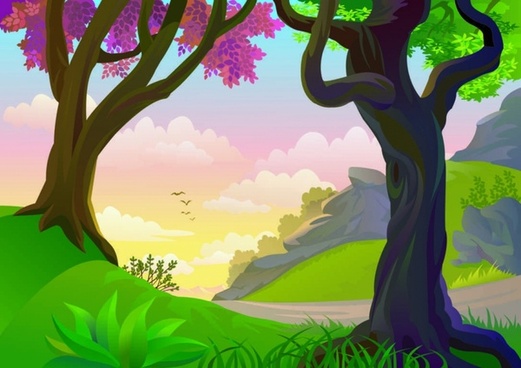 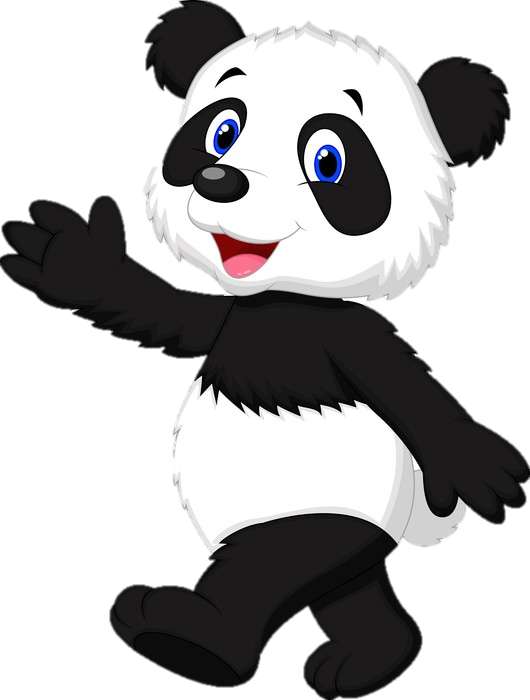 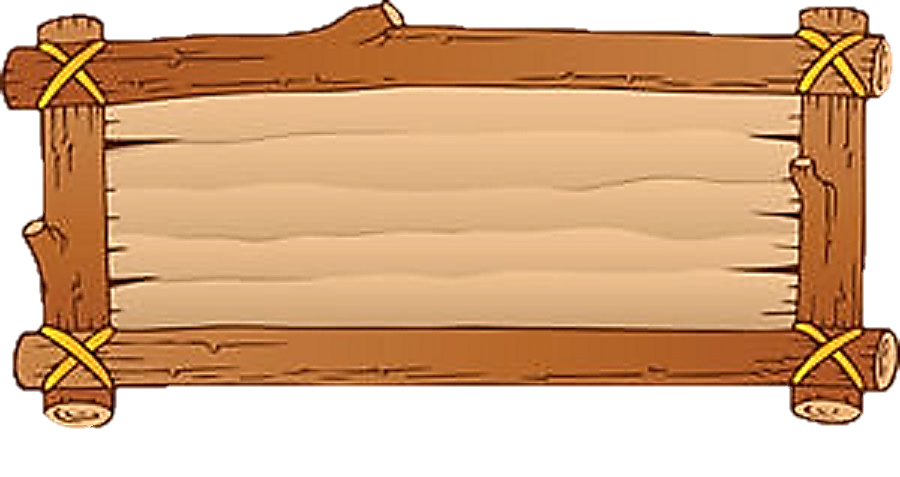 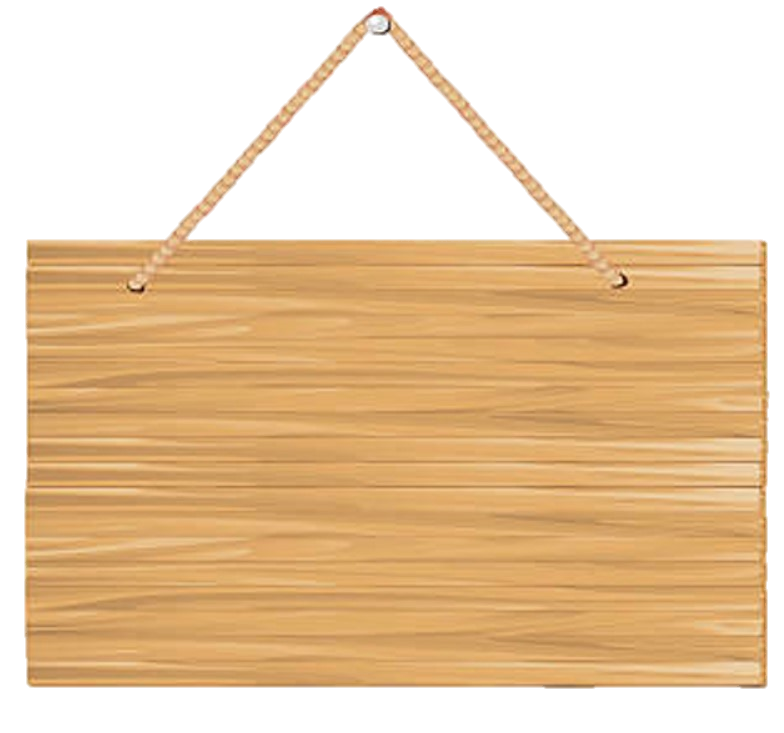 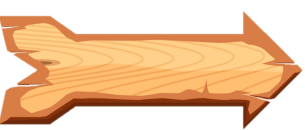 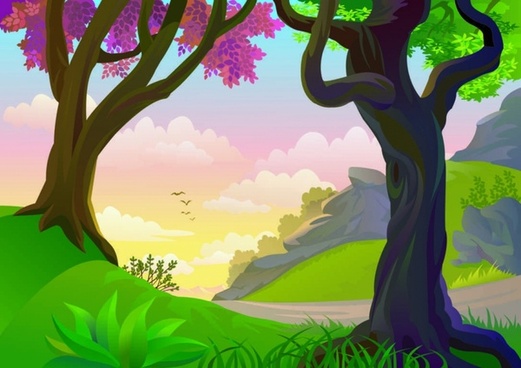 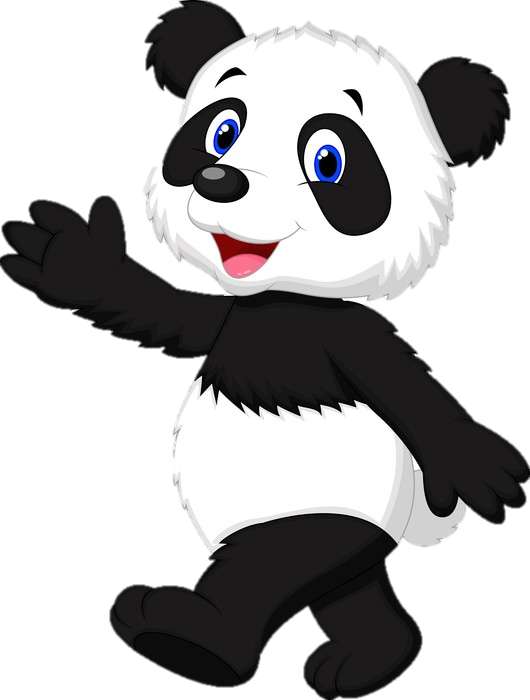 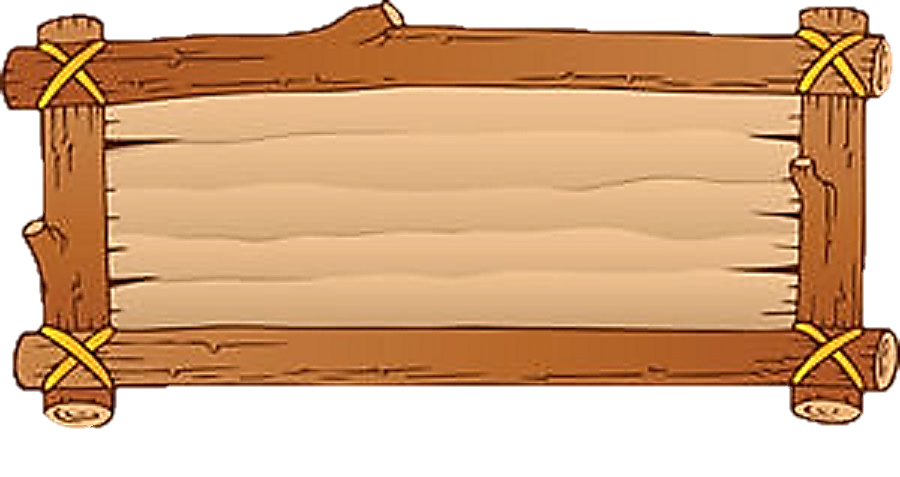 *Bài vừa học:
          -Học thuộc lòng quy tắc nhân 2 số nguyên cùng dấu, khác dấu.
-Làm bài tập 1, 2, 3, 4 trang 70 sgk   
*Bài sắp học:
         -Xem trước các tính chất phép nhân các số nguyên
Hướng dẫn tự học:
Dặn dò:
- Ôn các kiến thức đã học
- Làm bài tập ... SBT ...
Đọc và xem trước bài “Hoạt động thực hành và trải nghiệm: Vui học cùng số nguyên”
Chuẩn bị trước các dụng cụ, nguyên liệu cho bài sau:
+ nhóm 4 người: 100g đậu đỏ, 100g đậu đen, khay đựng.
+ mỗi tổ: 
Chuẩn bị:  4 tờ giấy A1 vx sẵn cành cây nằm ngang chiếm tỉ lệ 1/3 tờ giấy A1 và tô màu theo sở thích.
Kéo, bút dạ.
Cắt sẵn 7 tấm bìa giấy kích thước 8x8, mỗi tấm bìa ghi sẵn một số từ -3 -> 3.
Các tấm bìa nhỏ kích thước 5x5, mỗi tấm bìa vẽ các con sóc màu khác nhau và ghi tên 1 thành viên của nhóm ở dưới: Ví dụ: Mai – sóc trắng...